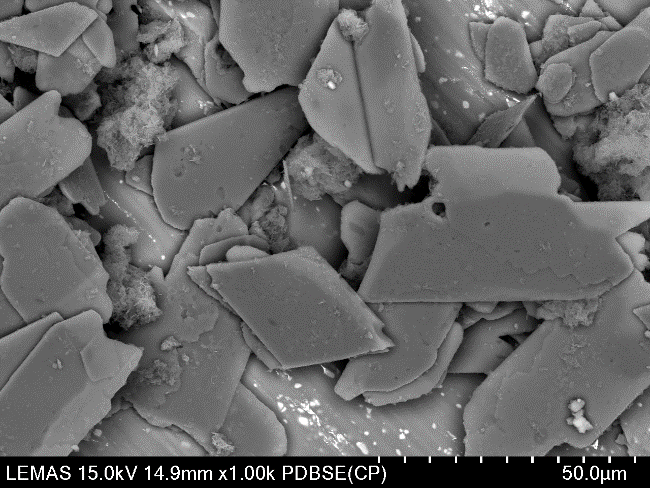 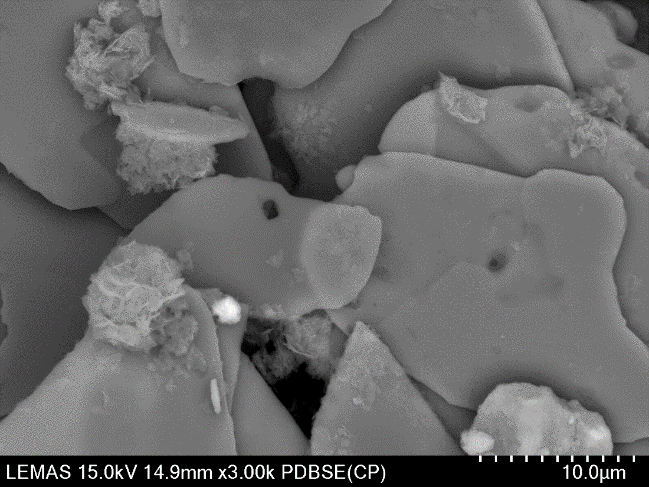 Images from figure 3
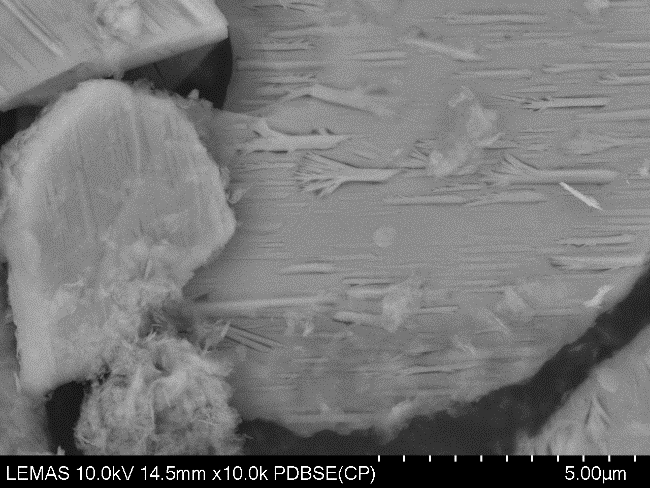 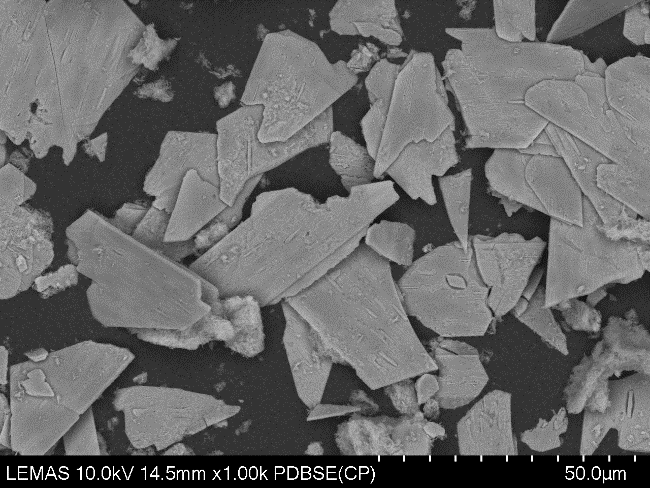 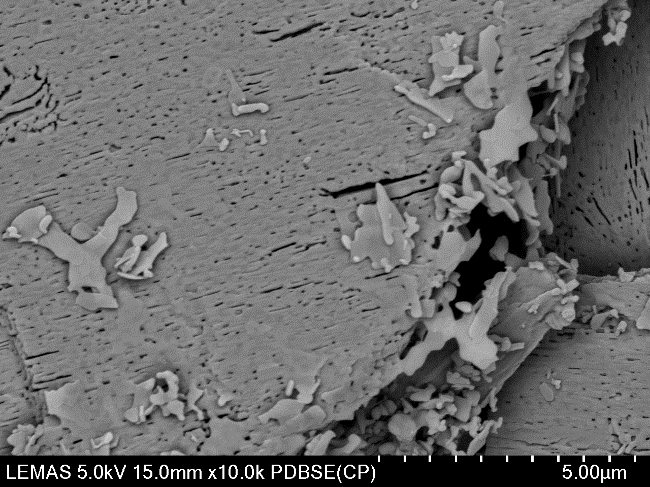 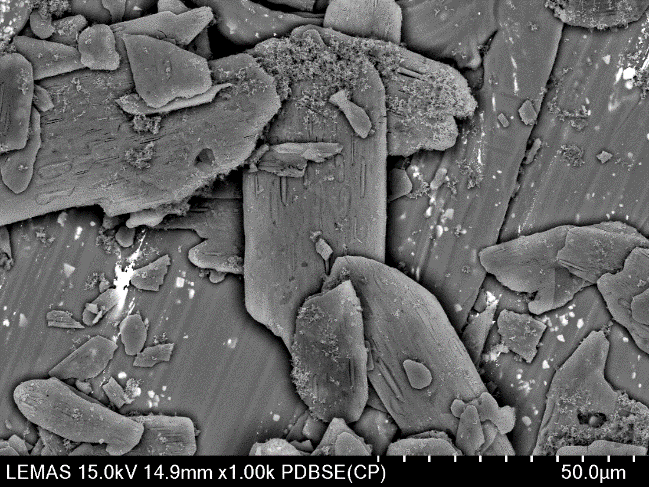 Images from figure 3
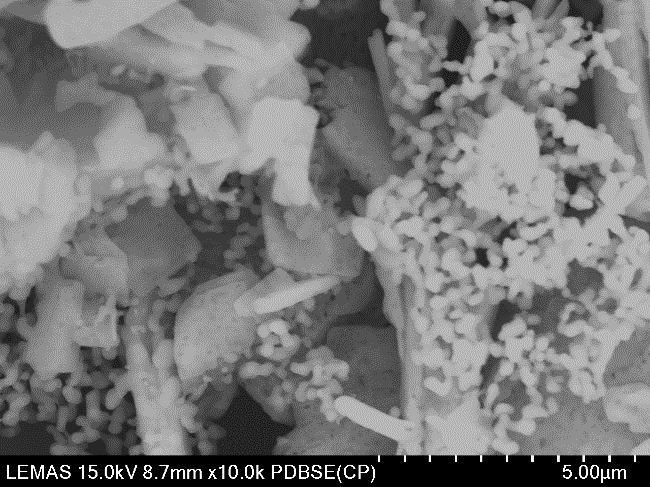 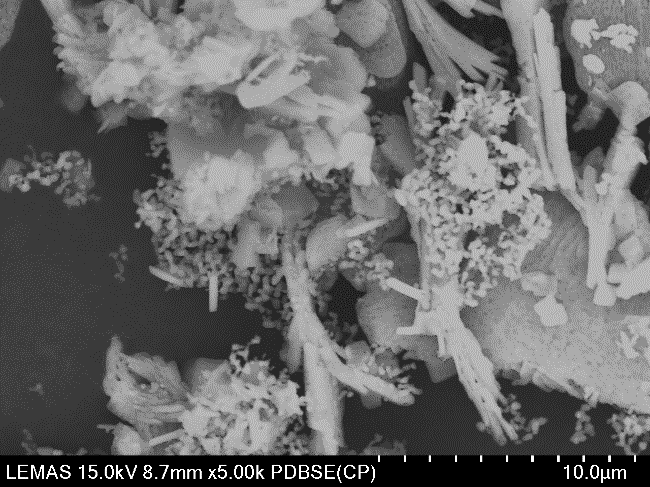 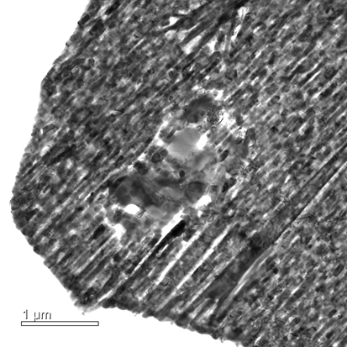 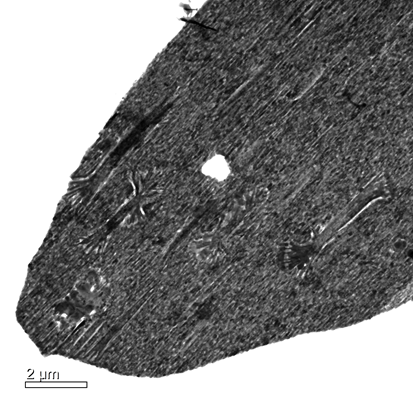 Images from figure 7.
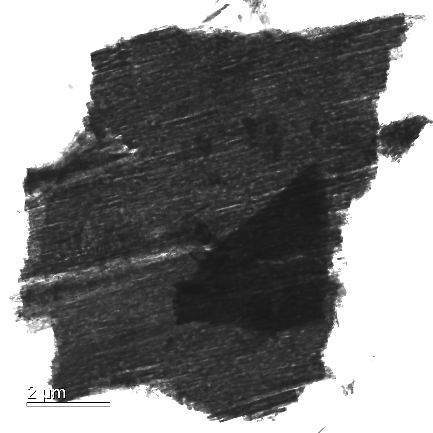 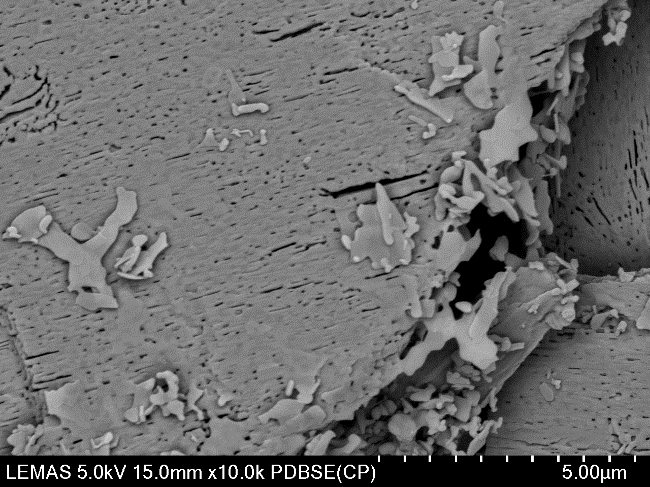 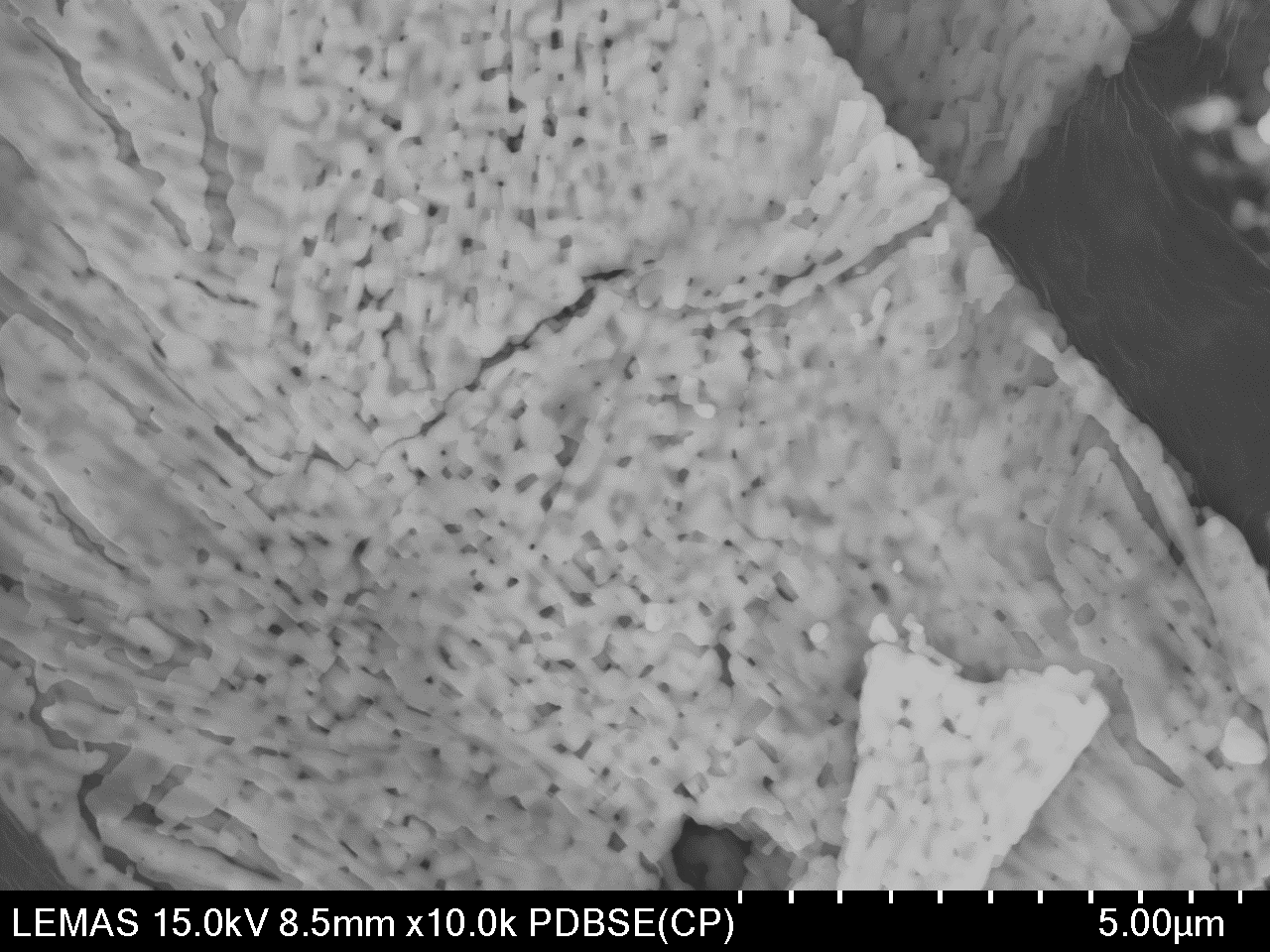 Images from figure 9.
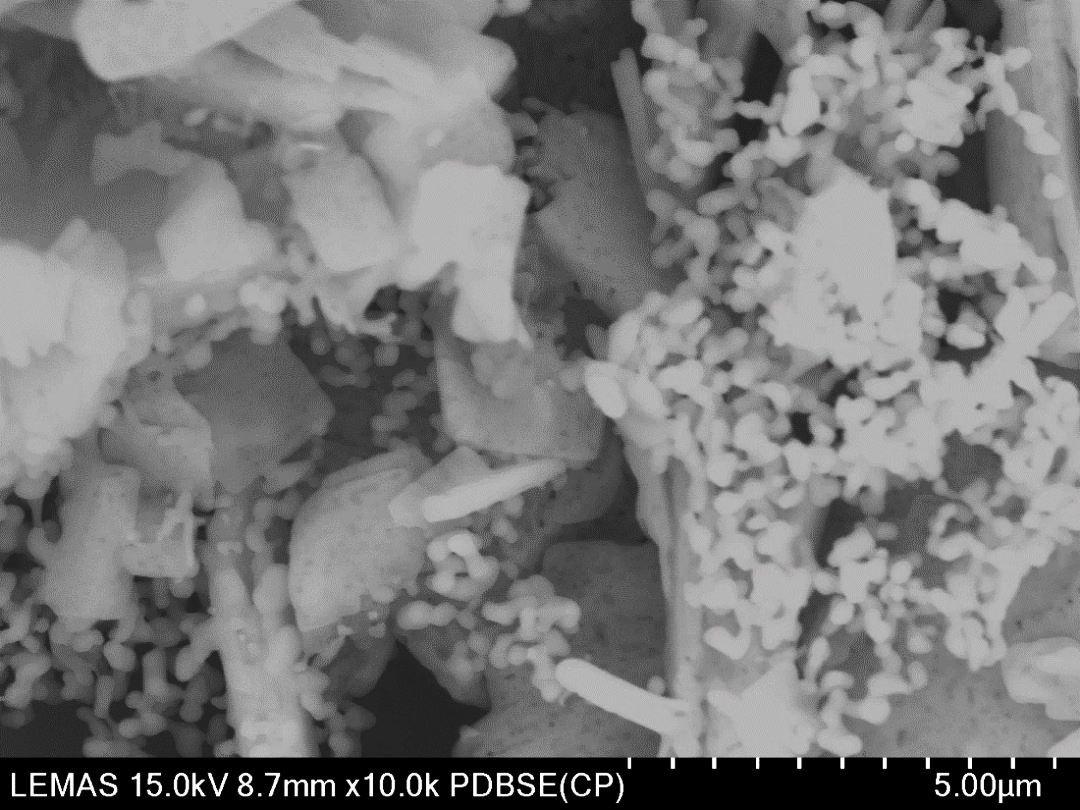